Colligative Properties
Colligative properties depend on the concentration of solute molecules or ions, but not upon the identity of the solute. 

freezing point depression, 
boiling point elevation, 
vapor pressure lowering
osmotic pressure.
Raoult’s Law
Consider a binary solution with a single liquid phase solute

If we have a mixture of two liquids and we know the mole fraction of each, what other information do we need to know the total vapor pressure above the liquid and the composition of that vapor? 

It turns out, that in many cases all we need to know is the vapor pressure of the pure substances.
Raoult’s Law
An ideal solution obeys Raoult’s law 

Pj = xjPj0 

the partial pressure in the vapor phase of each component of a mixture Pj 

equals the mole fraction of that component in the solution xj

multiplied by the vapor pressure above a pure solution of that liquid xjPj0
Ideal Liquid
In an ideal gases, molecules do not interact with each other. 

That cannot be the case for an ideal solution, because both solute and solvent molecules must be attracted to each other in the liquid, otherwise it would never condense. 

So what is an ideal solution? Well, we could use Raoult’s law and define an ideal solution as a solution that obeyed Raoult’s law, but a more physical one is that in an ideal solution, the interactions of solvent-solute are just the same as solvent-solvent in a pure solution. 

A little thought will show that as the concentration of solute goes to zero all solutions behave ideally. 

This means that the partial vapor pressure of any component of an ideal mixture varies linearly as the mole fraction in the liquid mixture.
Total Pressure in a Binary Mixture
A binary mixture has two components.  If they are both liquid

PT =P1 +P2 
According to Raoult’s law
P1=x1P10 and P2=x2P20 

So adding P1 and P2 up
PT=x1P10 +x2P20
And since 1= x1+x2 or x1 = 1-x2 
PT =(1–x2)P10 +x2P20 
Gathering terms with x2
PT =P10 +x2(P20-P10)
Graphical Representation
PT =P10 +x2(P20-P10)
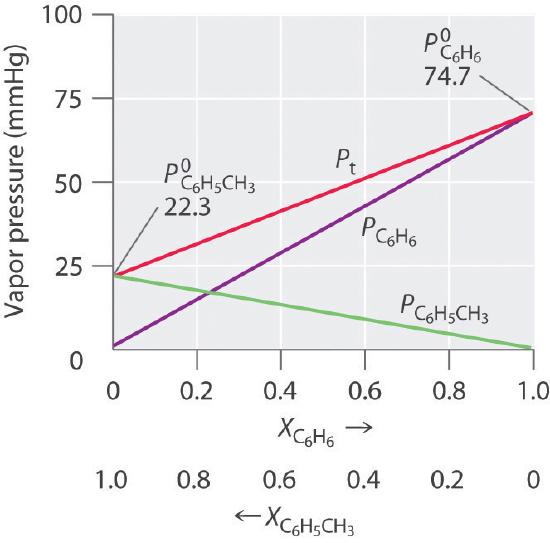 Graphical Representation
PT =Pa0 +xb(Pb0-Pa0)
Pa0
Pb0
Molecular Basis of Raoult’s Law
Consider two different types of molecules on the surface.  For an ideal solution the probability of either one making it into the gas phase is the same, so the composition in the vapor depends only on the relative number of each on the surface, or their mole fractions in the liquid solution.
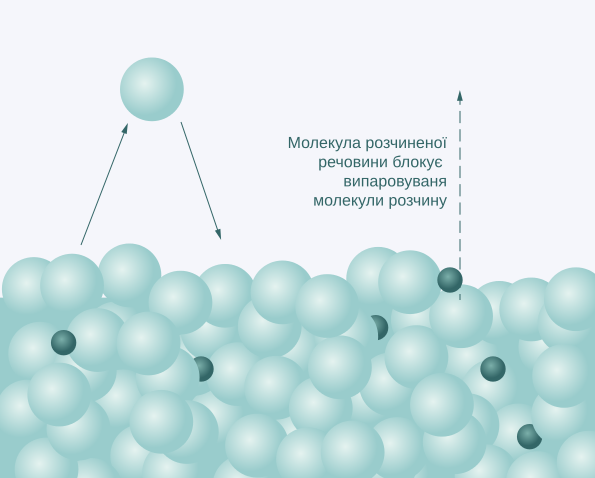 Solvent molecule blocked from evaporation by the solute molecule
P1=x1P10 and P2=x1P10
https://upload.wikimedia.org/wikipedia/commons/thumb/e/e0/Molecular_basis_of_Raoults_law.svg/2000px-Molecular_basis_of_Raoults_law.svg.png
Vapor Pressure Depression
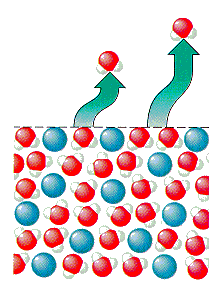 Now consider what happens if the solute has a zero vapor pressure (say the ions from an ionic salt, or sugar).  Only the solvent molecules can enter the gas phase, but they only occupy a fraction of the surface.  The non-volatile atoms/ions, block a portion of the surface proportional to their mole fraction, depression the vapor pressure of the volatile component
Surface
With solute
http://chemed.chem.purdue.edu/genchem/topicreview/bp/ch15/graphics/15_12.gif
Boiling Point Elevation
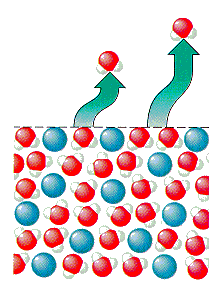 If we have a solution with a non-volatile solute then if we heat it to the normal boiling point of the solvent, the vapor pressure will be LOWER than the external pressure because solute molecules or ions are blocking part of the surface.

To increase the vapor pressure to the external pressure (1 atm at sea level) will require raising the temperature above the boiling point for the pure solvent

This is called boiling point elevation
http://chemed.chem.purdue.edu/genchem/topicreview/bp/ch15/graphics/15_12.gif
Boiling Point Elevation
Boiling point elevation is shown in the diagram to the left as 
DTb= Tbo - Tb

Note that it is always postiive

From our model it is straightforward to find that 

ΔTb=mKb

Where m is the molality of the solution and Kb is a constant that depends only on the solvent.
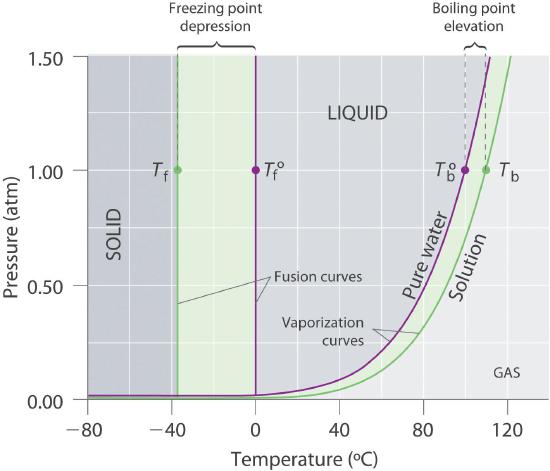 Freezing Point Depression
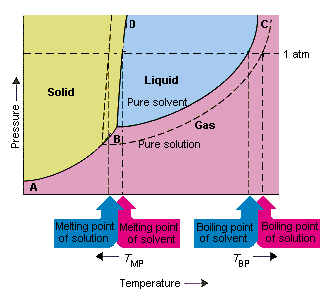 If we have a solution with a non-volatile solute the non-volatile solute will slow the rate at which molecules of the solvent can attach to the solid solvent phase.  

This depresses the freezing point

ΔTf=mKf

Where ΔTb is the freezing point depression and Kb is a constant
http://chemed.chem.purdue.edu/genchem/topicreview/bp/ch15/graphics/15_13.gif
Tables of Constants
Measuring Molecular Weights
Let us say we have a solution with a known mass of solute and a known mass of solvent.  
We measure a freezing point depression.  
From this we can find the molality of the solution.  
Since we know the mass of the solvent, from this and the molality we can find the number of moles of solute.
Since we now know the mass of the solute and the number of moles of solute, we know the molecular weight!
Osmosis
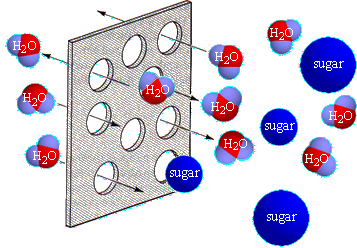 Semi permiable membranes have small openings which can allow smaller solvent molecules to pass in both directions while larger ones can only stay on the right side
Figure from UIUC
Osmotic Pressure
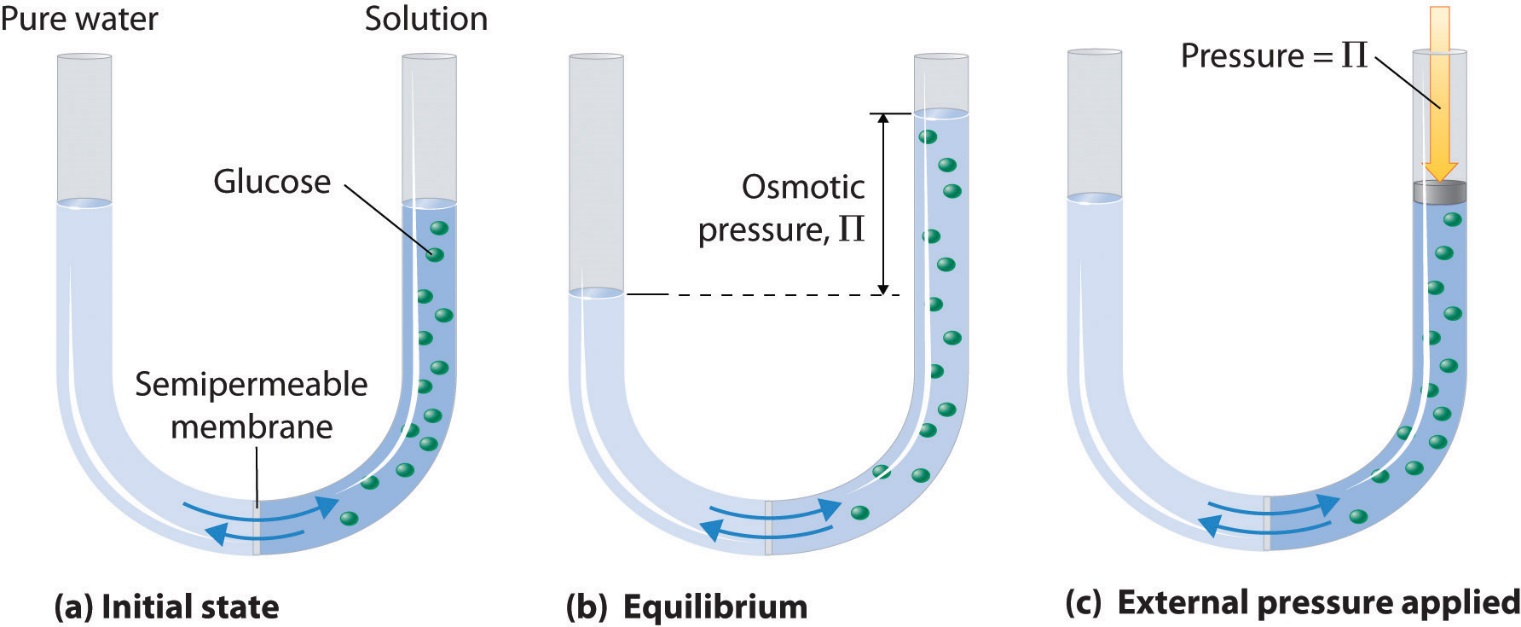 With pure solute in the left arm and a sugar solution in the right hand arm there will be a flow of solvent through the semipermeable membrane

The level in the right handed side will rise higher than the one in the left

The pressure needed to push down on the right handed side so both sides are level is the Osmotic Pressure (P)
Osmotic Pressure
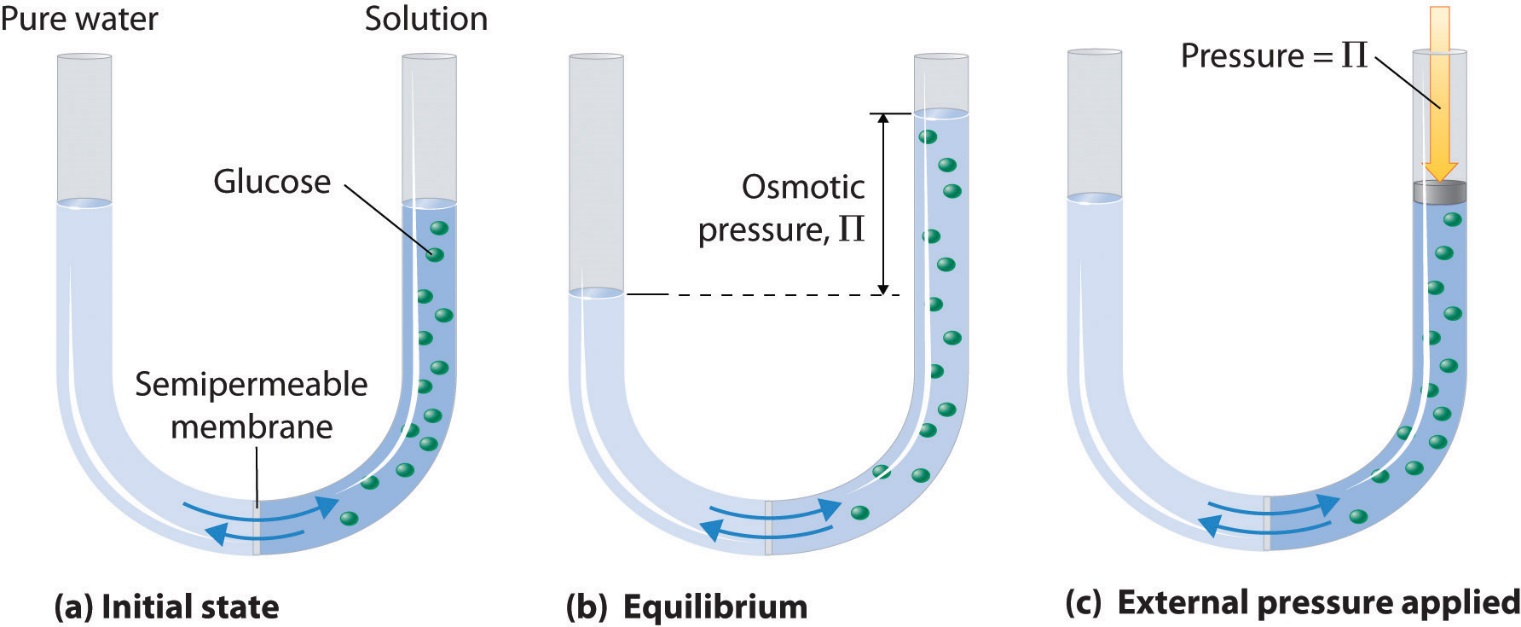 Ionic solutions
Ionic solutions
In concentrated solutions of electrolytes like NaCl, some of the ions form neutral ion pairs that are not separated by solvent and diffuse as single particles.  This would reduce the van’t Hoff factor for the concentrated solution below 2.
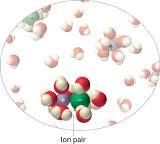 To account for this the effective number of moles of solute are multiplied by the van’t Hoff factor.

Boiling Pt elevation: ΔTb=imKb   
Freezing Pt depression: ΔTf=imKf
Osmotic Pressure: P = iMRT